Unit 7  Days and Months
Seasons and Weather
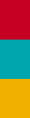 WWW.PPT818.COM
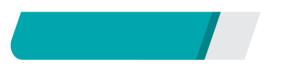 课前自主预习
Lesson 37　Seasons and Weather
Monday
rainy
Tuesday
outside
Wednesday
Lesson 37　Seasons and Weather
Thursday
snowy
skate
Lesson 37　Seasons and Weather
have a good time/have fun
play outside
去溜冰
放风筝
Lesson 37　Seasons and Weather
What        season
Day            is
Lesson 37　Seasons and Weather
How             is
weather
Lesson 37　Seasons and Weather
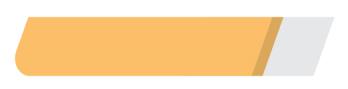 课堂互动探究
词汇点睛
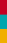 1　 rainy adj. 多雨的
[观察] I love green grass and rainy days. 我喜欢绿草和雨天。
Tonight will be rainy.今天晚上有雨。
[探究] rainy为形容词，意为“多雨的”。它是由“名词(rain)＋后缀­y”构成的形容词。其动词形式和名词形式均为________。
rain
Lesson 37　Seasons and Weather
[拓展] “名词＋后缀­y”构成的表示天气的常见形容词：
sun(太阳)sunny(阳光明媚的)
rain(雨)rainy(多雨的)
wind(风)windy(多风的)
cloud(云)cloudy(多云的)
snow(雪)snowy(下雪的)
Lesson 37　Seasons and Weather
活学活用
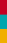 (1)用所给词的适当形式填空
Shanghai is a ________ (rain) city.
(2)单项填空
—How is the weather?—It's ________．
A．sun　　　B．rain   C．windy     D．snow
rainy
C
Lesson 37　Seasons and Weather
2　 go skating去溜冰
[观察] Let's go skating.我们去溜冰吧。
[探究] “go＋v.­ing” 一般表示户外活动，而室内活动一般用“do some/the＋v.­ing”。
Lesson 37　Seasons and Weather
[拓展] 常见的“go/do some＋v.­ing”短语：
go swimming 去游泳　go boating 去划船
go dancing 去跳舞  go skiing 去滑雪
go climbing 去爬山  go hiking 去远足
go walking 去散步  do some washing 洗衣服　
do some cleaning 打扫卫生
Lesson 37　Seasons and Weather
活学活用
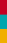 Today is Sunday. Let's go ________(skate)．
skating
Lesson 37　Seasons and Weather
句型透视
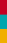 1　 What day is it today？今天星期几？
[观察] —What day is it today？今天星期几？
—It's Monday today.今天星期一。
Lesson 37　Seasons and Weather
[探究]该句是询问星期几的常用句型，回答时要用“It is＋星期名词”。询问星期的两种句型：
(1)—What day is it today？今天星期几？
—It's…today.今天是……
(2)—What day is today/tomorrow…？
今天/明天……星期几？
—Today/Tomorrow is…今天/明天是……
Lesson 37　Seasons and Weather
[拓展] What day is it？还可以询问节日。例如：
—What day is it today？今天是什么节日？
—It's Teachers' Day.今天是教师节。
Lesson 37　Seasons and Weather
活学活用
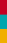 (1)“今天星期几？”“星期三。”
—What day is it today?
—________ ________.
(2)“明天星期几？”“明天星期二。”
—________ ________ is tomorrow?
—________ ________ ________.
It's     Wednesday
What          day
Tomorrow       is      Tuesday
Lesson 37　Seasons and Weather
2　 How is the weather？天气怎么样？
[观察]—How is the weather in Shijiazhuang? 
石家庄的天气怎么样？
—It's raining.正在下雨。
Lesson 37　Seasons and Weather
[探究]该句是谈论天气状况常用的交际用语，相当于“________________________”回答时要用“It's…”，其中it作主语，指天气状况。
What's the weather like?
Lesson 37　Seasons and Weather
活学活用
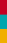 (1)—What's the weather like?
—________.
A．I like the weather  B．It's sunny
C．I don't like the weather	D．It's big
(2)—________ is the weather, Jack?—It's cloudy.
A．What　　B．How	C．Which  	D．When
B
B
Lesson 37　Seasons and Weather
3　 Let's play outside and have a good time.
            让我们去外面玩儿，玩得开心点儿。
[探究] (1)outside意为“在外面，在户外”，既可以作副词，也可以作介词，其反义词为________。例如：
It's raining outside. You'd better  stay inside. 
外面正在下雨。你最好待在室内。
(2)have a good time意为“玩得高兴，过得愉快”，其同义短语为 have fun或enjoy oneself。
inside
Lesson 37　Seasons and Weather
活学活用
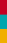 同义句转换
We have fun here.
We ________ ________ ________ ________ here.
have             a              good         time